ИННОВАЦИОННЫЕ ТЕХНОЛОГИИ
ДЛЯ РЕШЕНИЯ ПРОБЛЕМЫ НАРУШЕНИЯ ДИСЦИПЛИНЫ НА ПРОИЗВОДСТВЕ И ПОВЫШЕНИЯ ЕГО БЕЗОПАСНОСТИ
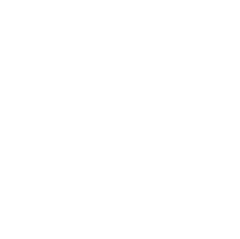 СТАТИСТИКА НЕСЧАСТНЫХ СЛУЧАЕВ НА ПРОИЗВОДСТВЕ С ТЯЖЕЛЫМИ ПОСЛЕДСТВИЯМИ
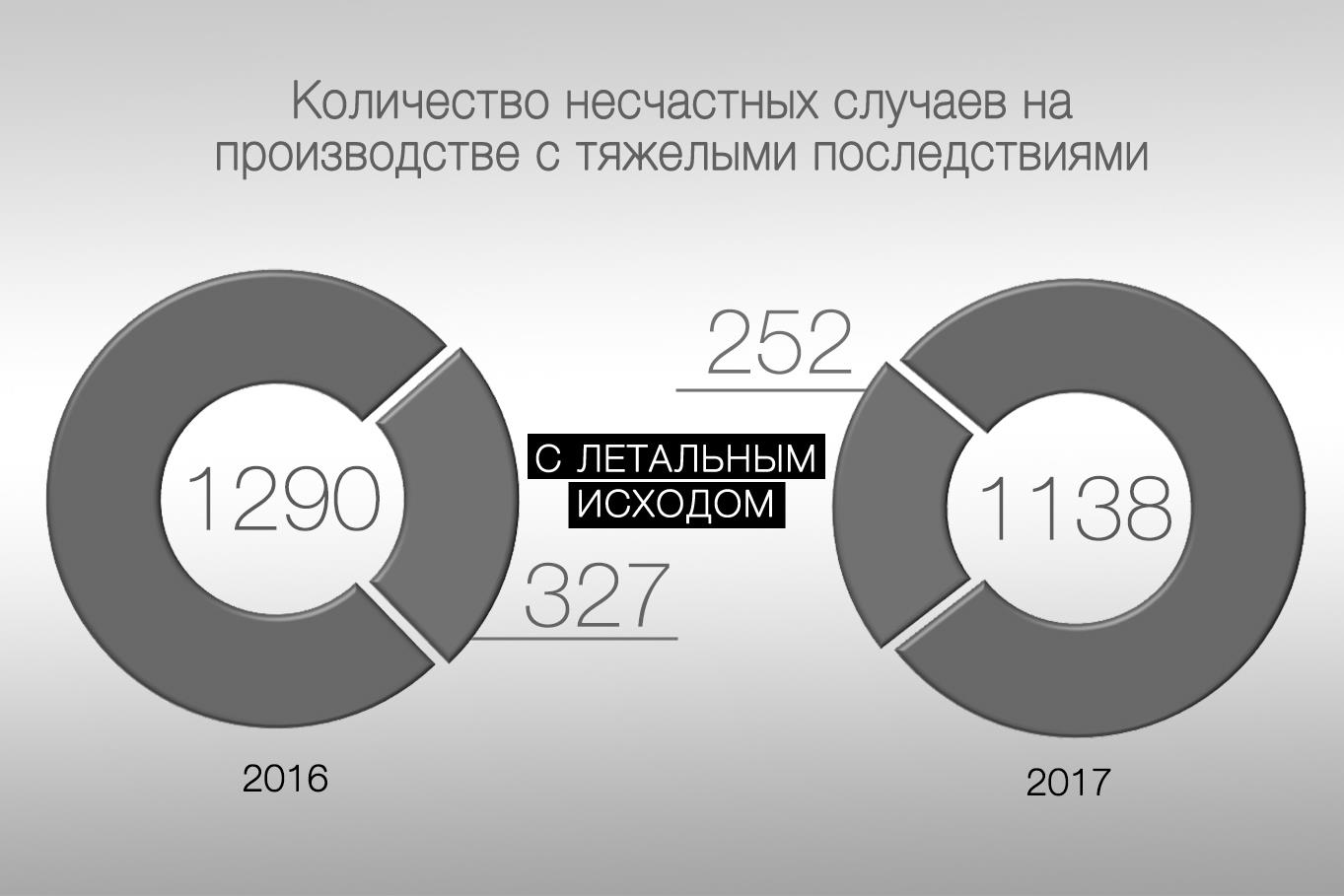 Источник: Роструд
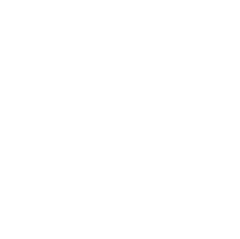 8.6 %
случаев происходит из-за нарушения работниками трудовой дисциплины, т.ч. нетрезвое состояние на рабочем месте
Источник: Роструд
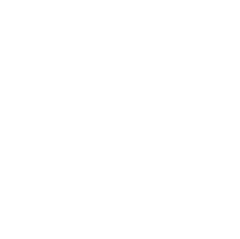 1 млн. евро
потеряла компания BMW из-за двух пьяных сотрудников, парализовавших работу завода на 40 минут.
Источник: Bild
НЕТРЕЗВЫЙ СОТРУДНИК – ПОТЕНЦИАЛЬНАЯ УГРОЗА ПРЕДПРИЯТИЮ
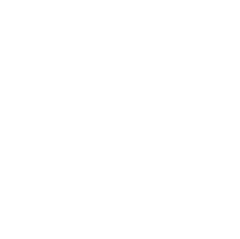 УГРОЗА ДЛЯ САМОГО  НЕТРЕЗВОГО СОТРУДНИКА
получение увечий вплоть до летального исхода
УГРОЗА ПРОИЗВОДСТВУ
порча дорогостоящего оборудования, торможение работы
УГРОЗА СТАБИЛЬНОСТИ
происшествие влечет за собой ряд юридических и экономических проблем
УГРОЗА 
РЕПУТАЦИИ КОМПАНИИ
происшествие неблагоприятно отражается на репутации компании – внешне и внутренне
УГРОЗА ДЛЯ ДРУГИХ СОТРУДНИКВ
нанесение вреда здоровью других сотрудников предприятия
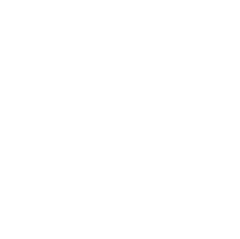 Как выявить нетрезвого сотрудника?
Как исключить человеческий фактор?
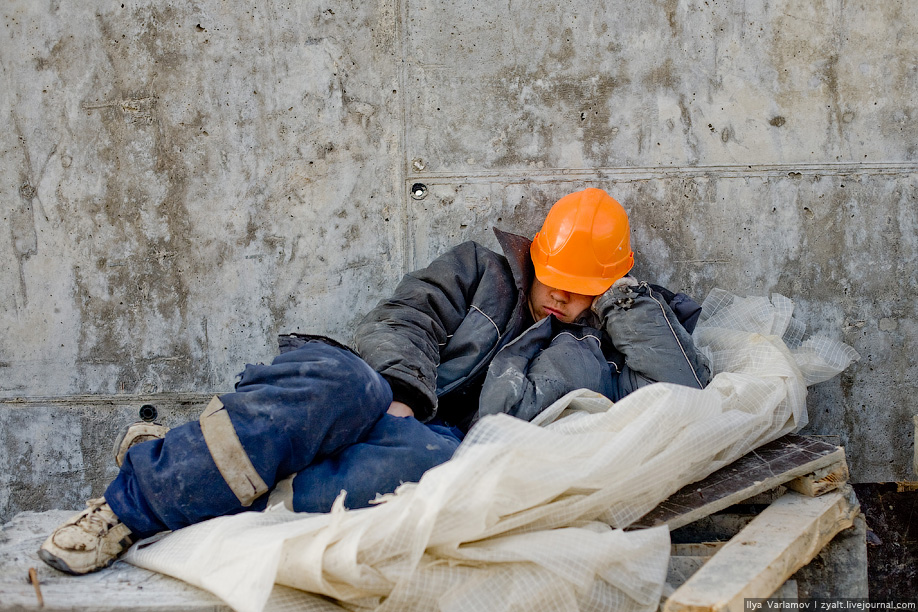 Как уменьшить затраты на мед. персонал?
Как проверить всех сотрудников, используя возможности СКУД?
Как создать единую базу всех тестирований?
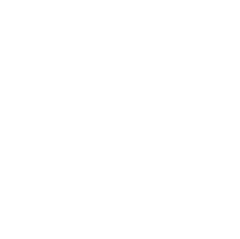 УСТРОЙСТВА И СИСТЕМЫ 
ДЛЯ ВЫЯВЛЕНИЯ НЕТРЕЗВОГО ПЕРСОНАЛА
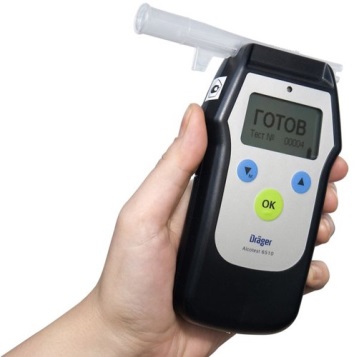 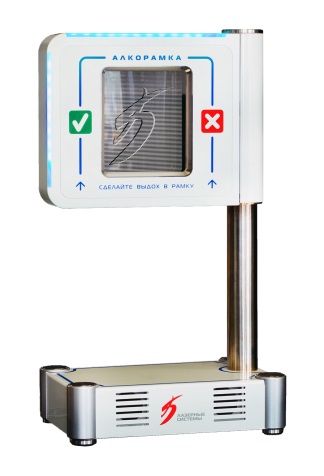 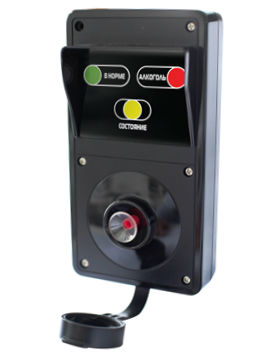 ЛАЗЕРНЫЙ АЛКОТЕСТЕР
РУЧНОЙ 
АЛКОТЕСТЕР
ЭЛЕКТРОХИМИЧЕСКИЙ АЛКОТЕСТЕР
1 секунда
5 секунд
до 1 минуты
только выборочный тест
работа в потоке
работа в потоке
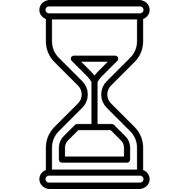 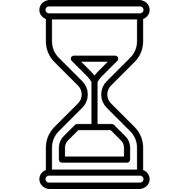 50 000 часов = 7 лет
непрерывно
250 – 300 выдохов
5000 выдохов
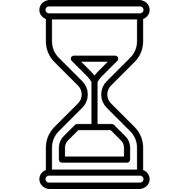 АЛКОРАМКА ВЫЯВИТ НЕТРЕЗВОГО РАБОТНИКА ВСЕГО ЗА 1 СЕКУНДУ
Инновационное бесконтактное устройство экспресс алкотеста для проходной предприятия
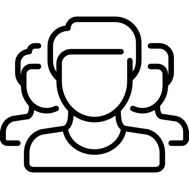 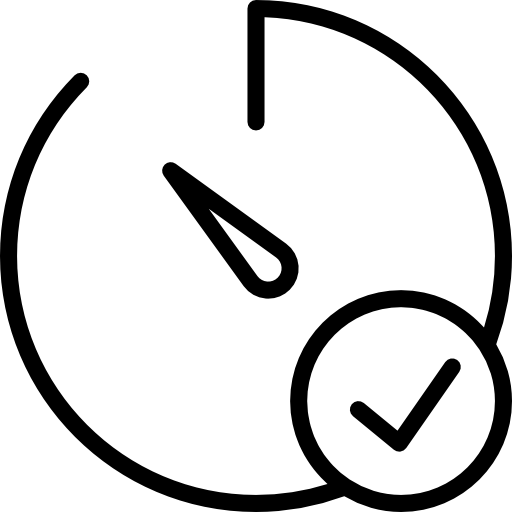 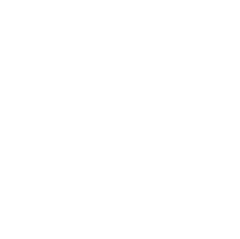 Автоматическое обнаружение наличия выдоха;


Измерение воздуха, проходящего через измерительный объем, на предмет наличия в выдохе паров этанола;


Обработка измерения и принятие решения о наличии или отсутствии в выдохе паров этанола;


Передача решения о наличии или отсутствии в выдохе паров этанола.
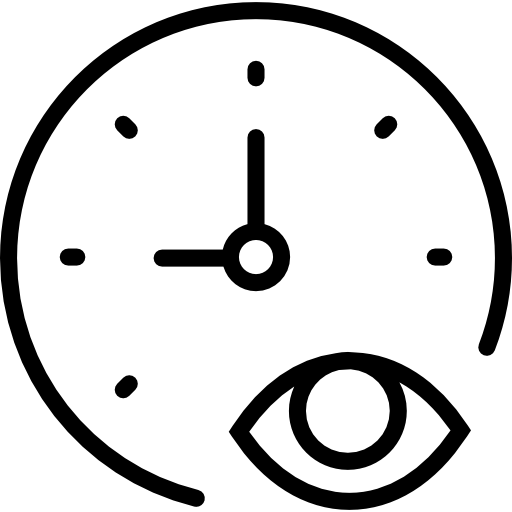 В РЕЖИМЕ РЕАЛЬНОГО ВРЕМЕНИ
ПРОСТОЙ АЛГОРИТМ ТЕСТА
ШАГ 3
ПРОЙТИ
ШАГ 1
ПРИЛОЖИТЬ
ПРОПУСК
ШАГ 2
СДЕЛАТЬ ВЫДОХ
ПОЛУЧИТЬ РЕЗУЛЬТАТ ЧЕРЕЗ 1 СЕК.
ПРОСТАЯИНДИКАЦИЯ АЛКОРАМКИ
● АЛКОГОЛЬ ОБНАРУЖЕН
● ПРОХОД ЗАПРЕЩЕН
● РЕЖИМ ОЖИДАНИЯ
● ПОВТОРИТЕ ВЫДОХ
● АЛКОГОЛЬ НЕ ОБНАРУЖЕН
● ПРОХОД РАЗРЕШЕН
индикатор сервисного обслуживания
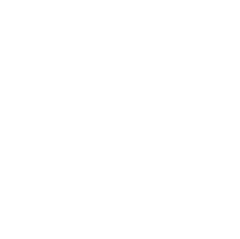 НЕПРЕРЫВНАЯ РАБОТА
24 часа в сутки 7 дней в неделю

НЕ ТРЕБУЕТСЯ
Обслуживающего персонала
Постоянной настройки

АЛКОРАМКУ НЕ ОБМАНУТЬ
Устройство снабжено автоматическим контролем наличия выдоха проверяемого человека
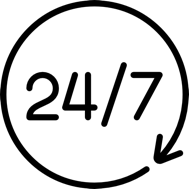 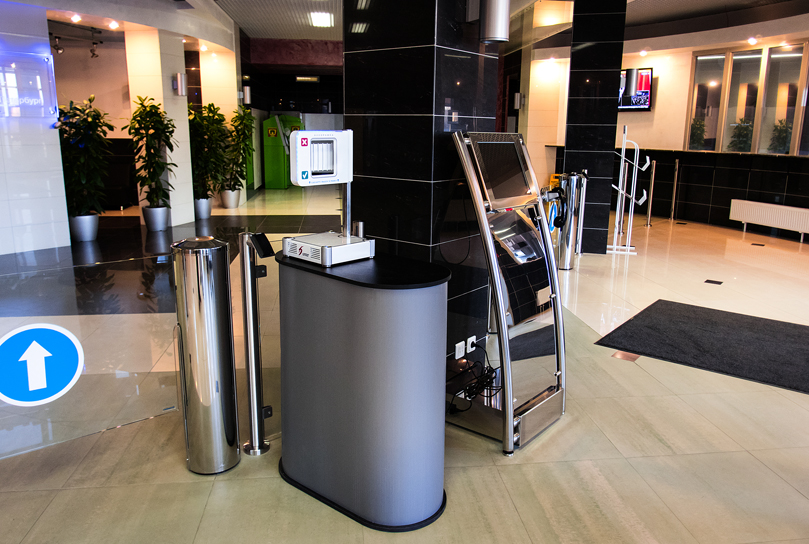 АВТОНОМНАЯ РАБОТА24 ЧАСА В СУТКИ
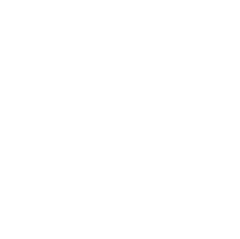 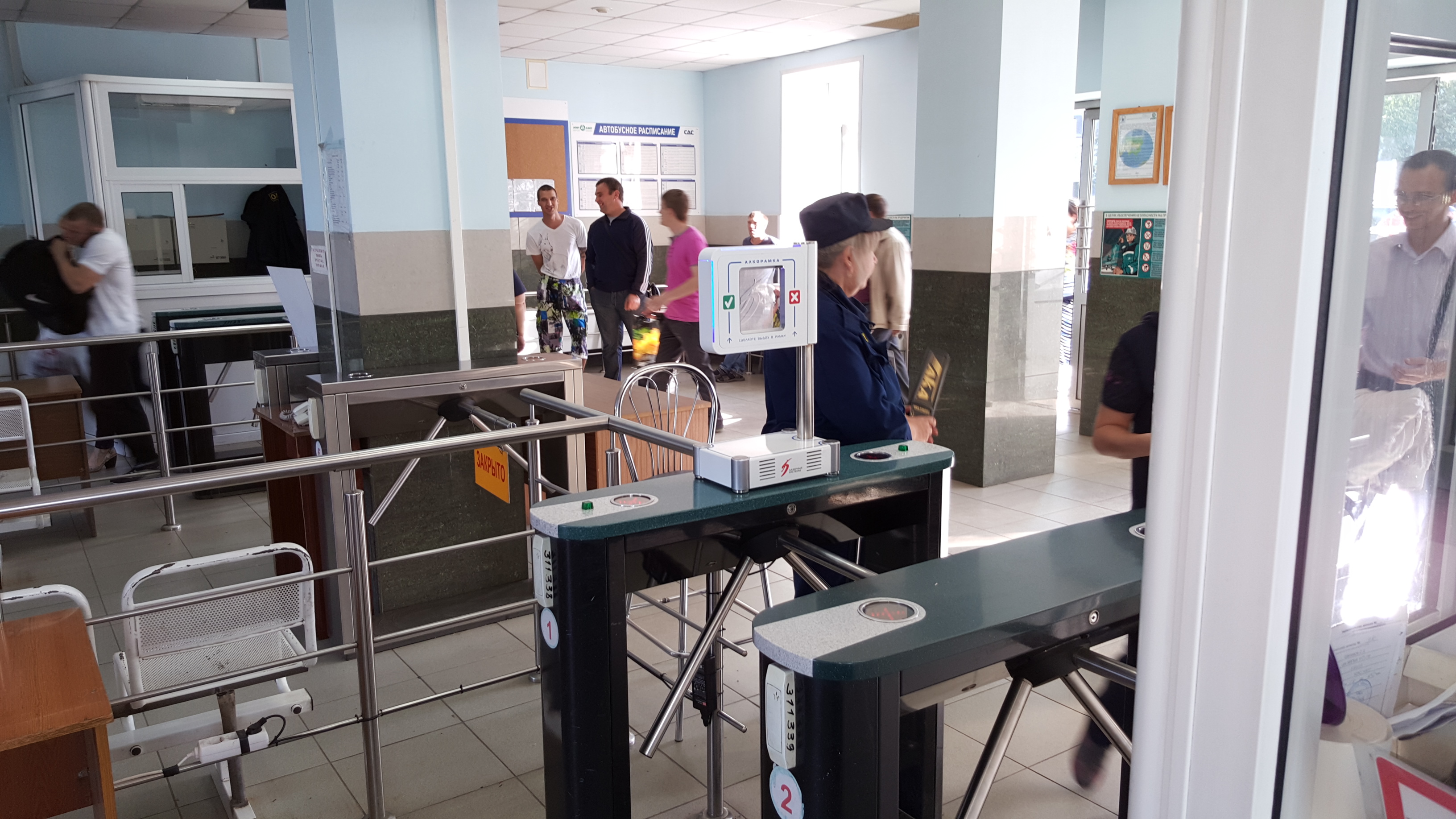 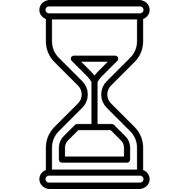 50 000 часов
=
7 лет
непрерывной
работы
ДЛИТЕЛЬНЫЙ СРОКЭКСПЛУАТАЦИИ
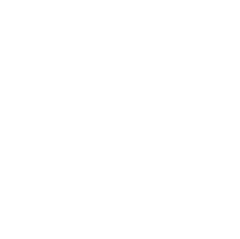 ВОЗМОЖНОСТИ:
Создание подробного отчета и статистики по результатам тестов сотрудников 

Ведение единой базы данных всех устройств Алкорамка на предприятии
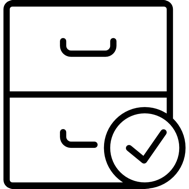 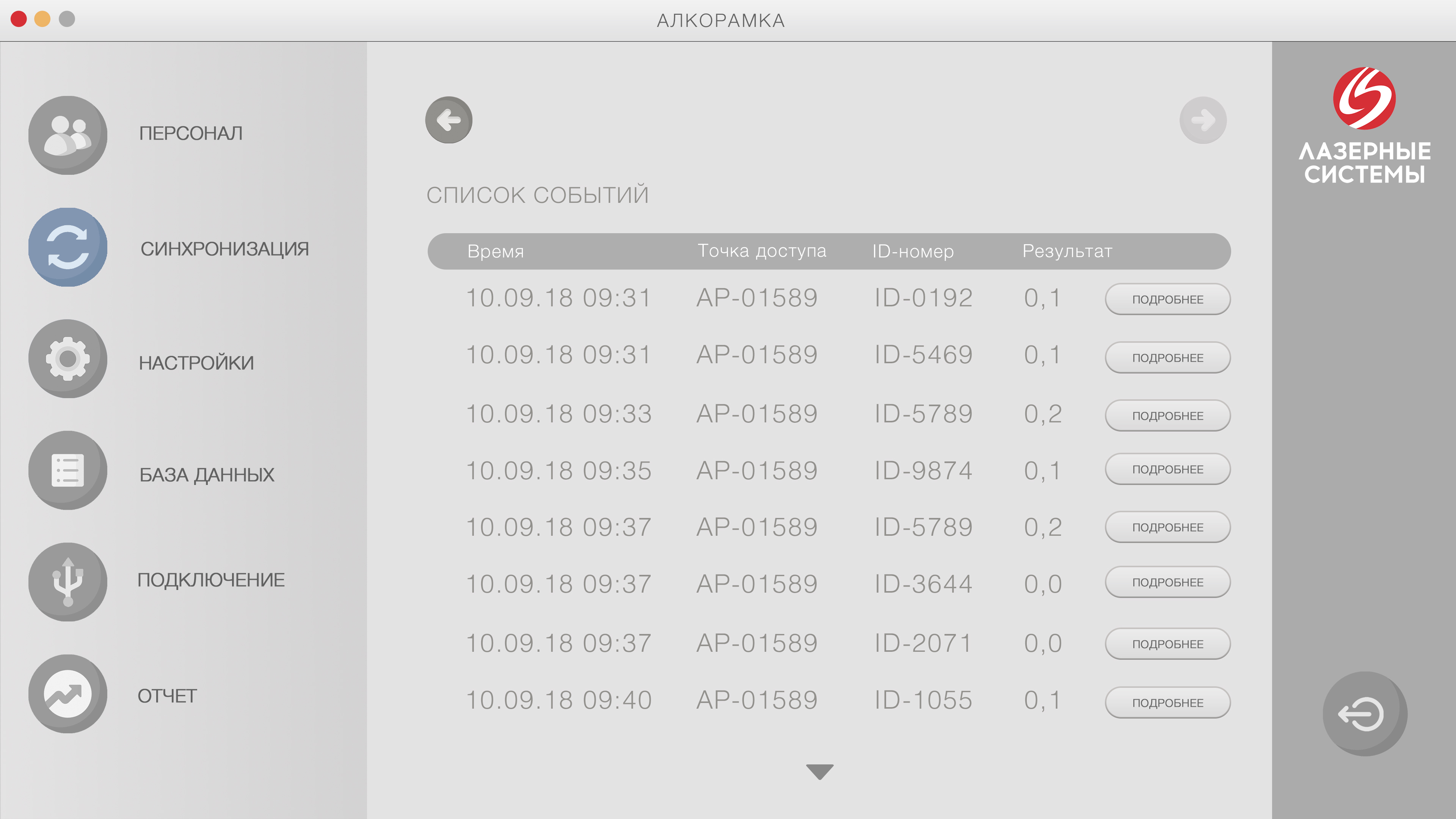 СОЗДАНИЕ ЕДИНОЙ БАЗЫДАННЫХ ВСЕХ ТЕСТОВ
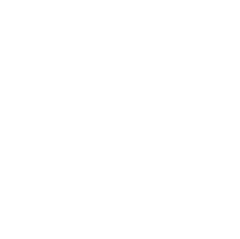 НЕ ТРЕБУЕТСЯ
индивидуальных средств гигиены  (мундштуков / насадок)











ДОСТАТОЧНО
простого обслуживания -периодического протирания зеркал и отражателя (о нем сообщит прибор)
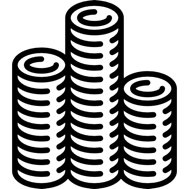 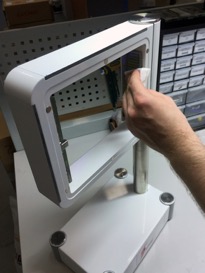 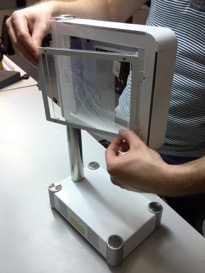 МИНИМАЛЬНЫЕ РАСХОДЫ НА ЭКСПЛУАТАЦИЮ
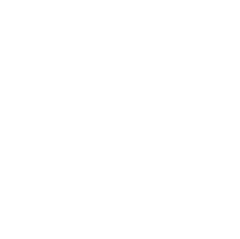 УНИВЕРСАЛЬНАЯ
СИСТЕМА
ПОДКЛЮЧЕНИЯ
●
СУХОЙ КОНТАКТ
●
ETHERNET (UDP-ПРОТОКОЛ)
●
WIEGAND
●
АВТОНОМНАЯ РАБОТА
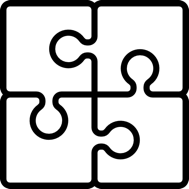 ИНТЕГРАЦИЯ С НОВОЙ ИЛИ ИМЕЮЩЕЙСЯ СКУД
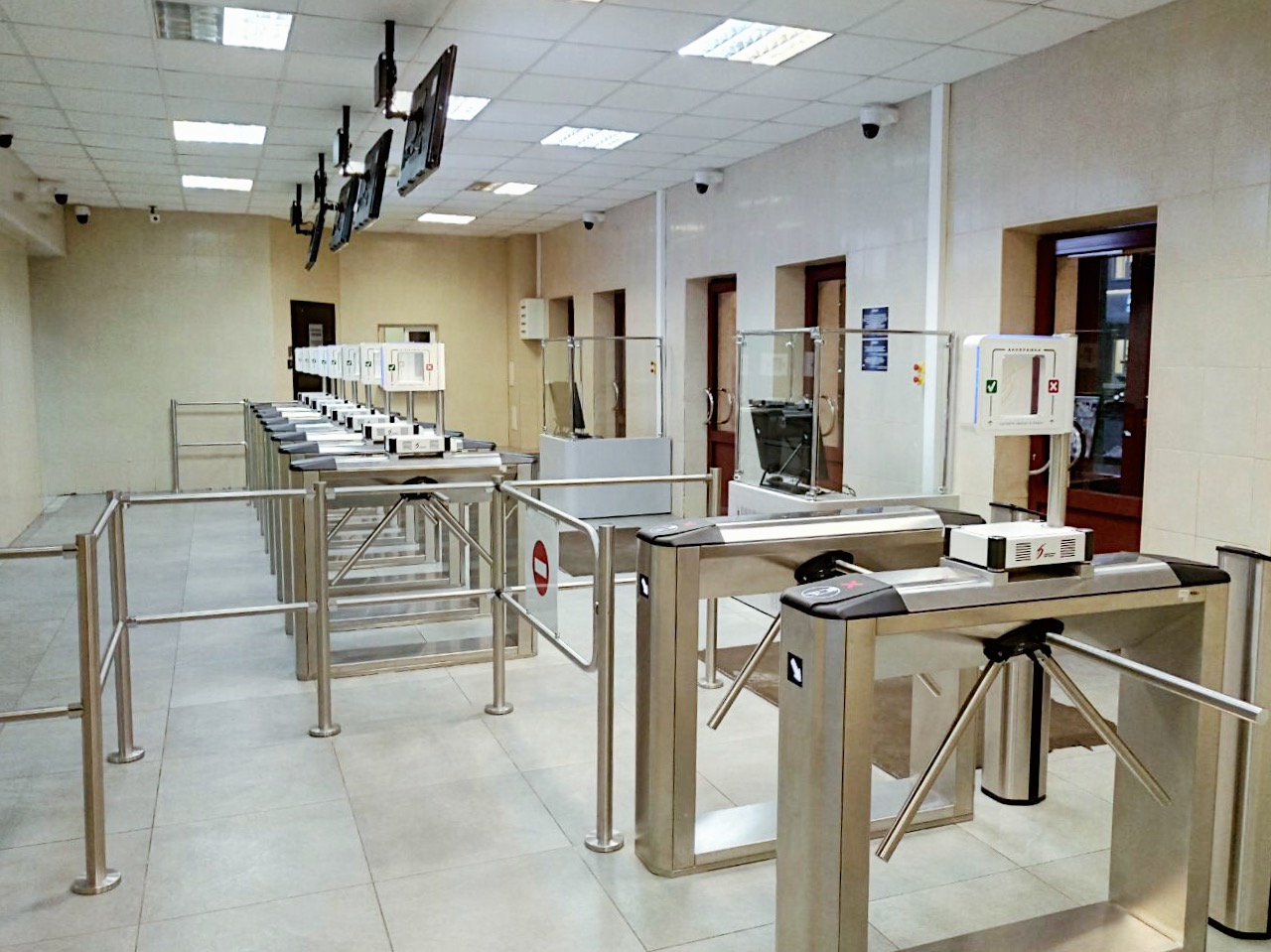 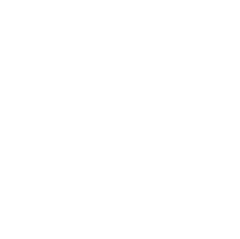 ТЕХНИЧЕСКИЕ ХАРАКТЕРИСТИКИУСТРОЙСТВА АЛКОРАМКА
АЛКОРАМКА В ЭКСПЛУАТАЦИИ
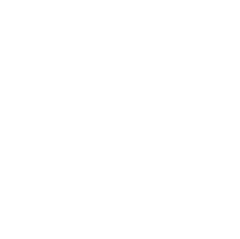 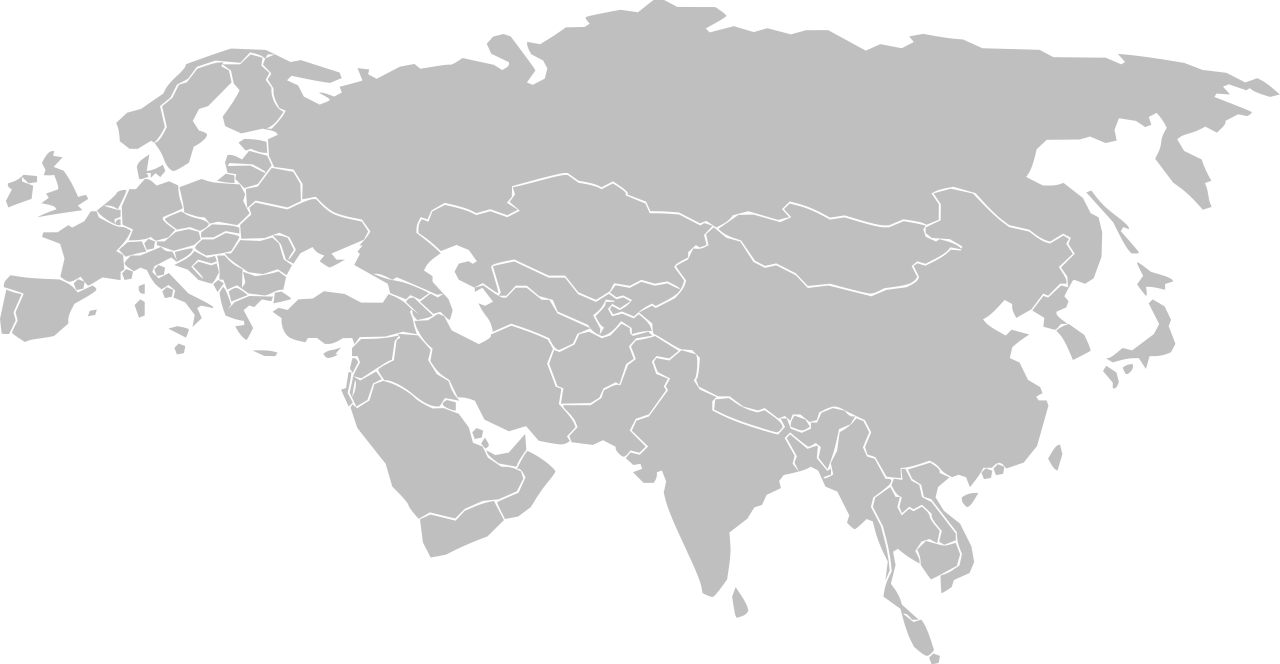 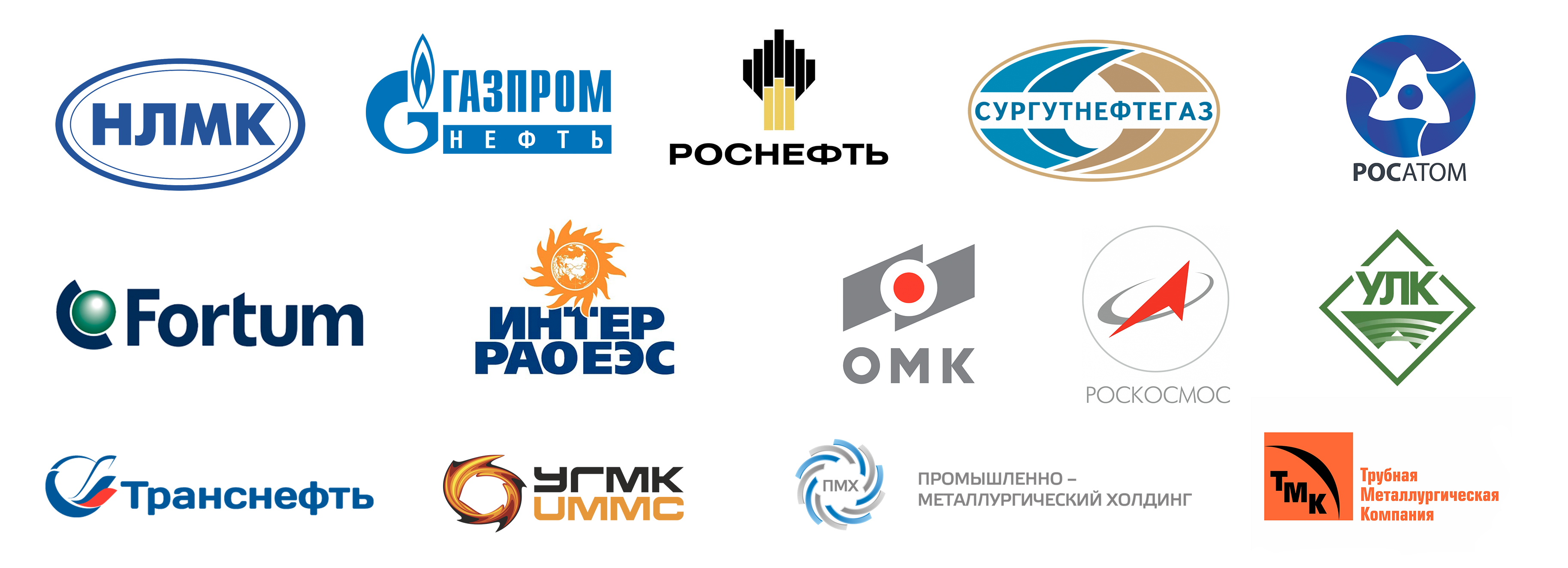 АЛКОРАМКА В ЭКСПЛУАТАЦИИ
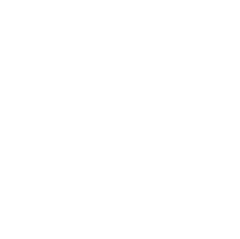 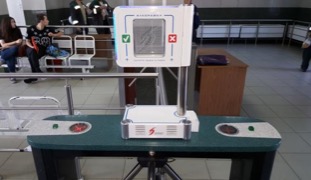 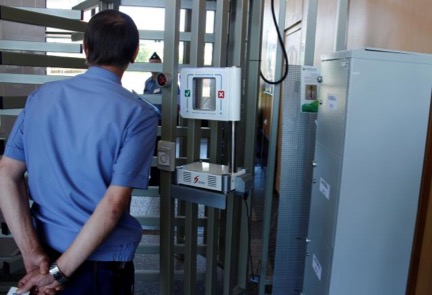 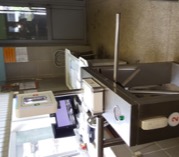 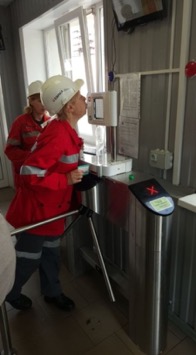 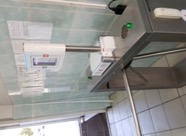 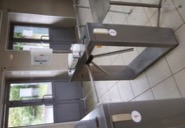 СЗ ТЭЦ
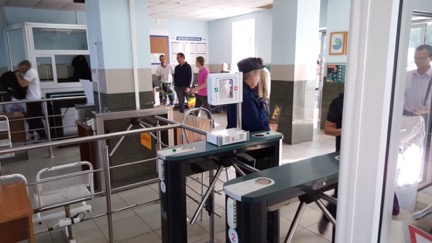 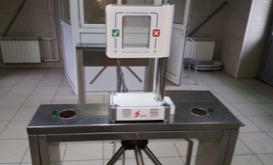 НТМК
КАО «АЗОТ»
«УГОЛЬНАЯ КОМПАНИЯ «РАЗРЕЗ СТЕПНОЙ»
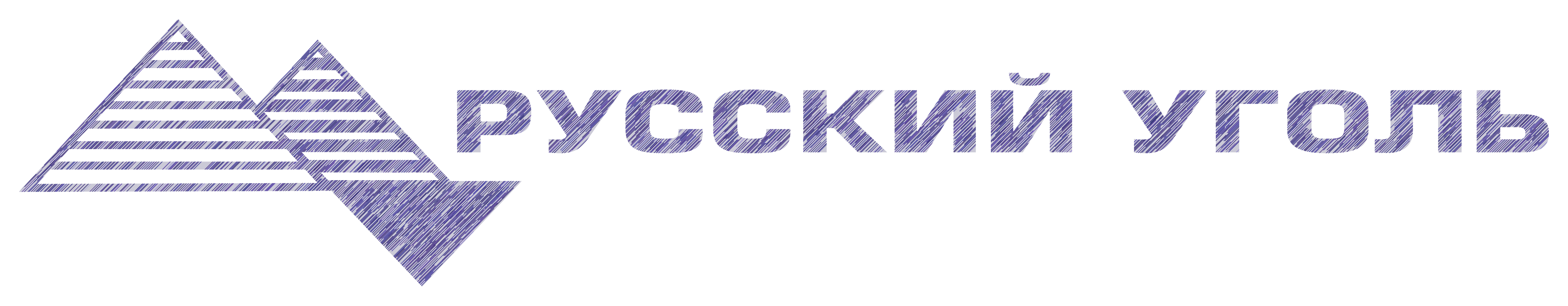 1 100
сотрудников
Проблемы:
Низкая эффективность простых алкотестеров
Невозможность тестирования сотрудников в потоковом режиме
Выборочный контроль
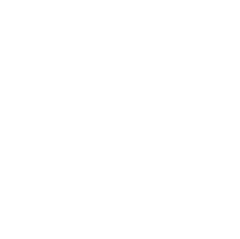 «УГОЛЬНАЯ КОМПАНИЯ «РАЗРЕЗ СТЕПНОЙ»
РЕЗУЛЬТАТЫ С АЛКОРАМКОЙ:
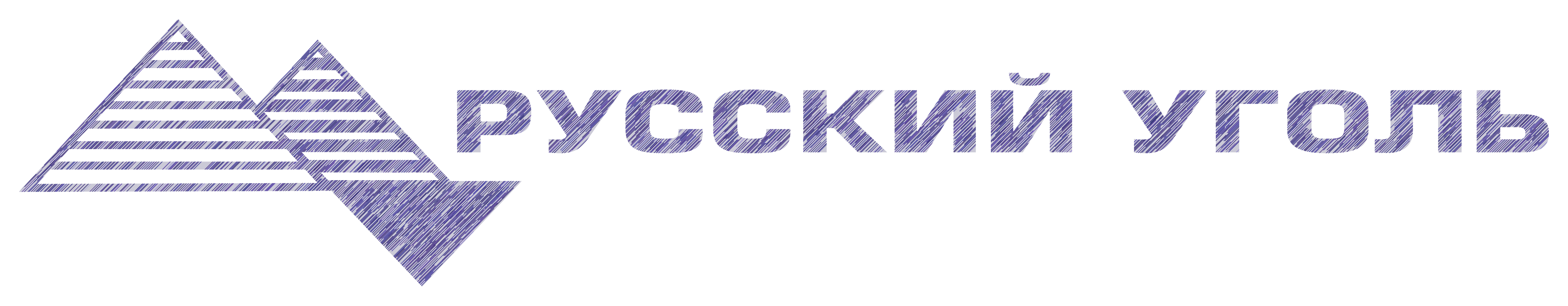 100 %
персонала проходит алкоконтроль
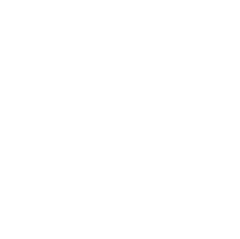 «УГОЛЬНАЯ КОМПАНИЯ «РАЗРЕЗ СТЕПНОЙ»
РЕЗУЛЬТАТЫ С АЛКОРАМКОЙ:
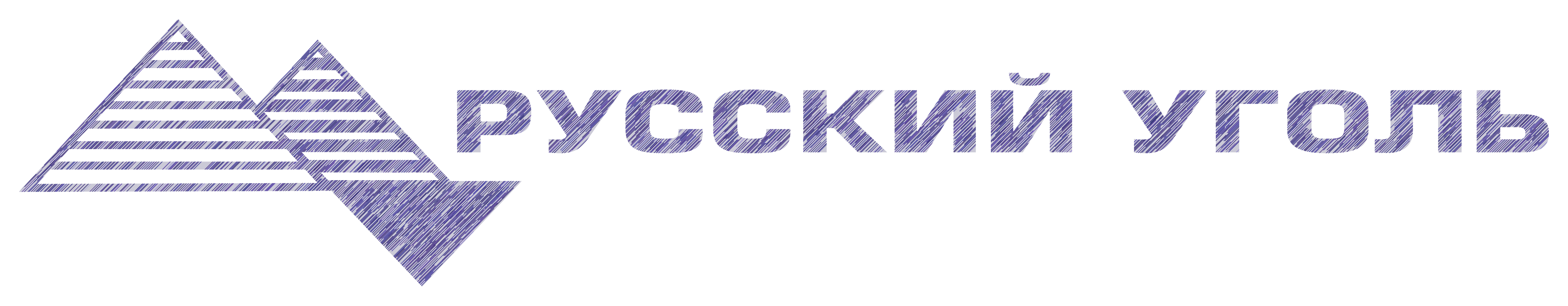 в  20-30 раз
снизились временные затраты на тестирование 1 одного работника, в сравнении с имеющимися на предприятии алкометрами и анализаторами паров этанола
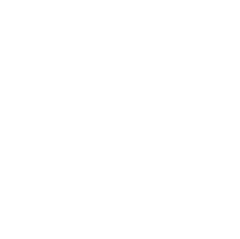 ВЫКСУНСКИЙ МЕТАЛЛУРГИЧЕСКИЙ ЗАВОД
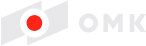 13 500
сотрудников завода


Проблемы:
Отсутствует 100% контроль
Высокая зависимость от человеческого фактора при проверке
Отсутствует архив данных с результатами предыдущих проверок
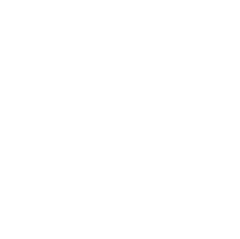 АЛКОРАМКА В ЭКСПЛУАТАЦИИ
РЕЗУЛЬТАТ
100% контроль всех сотрудников прямо на проходной 
Полностью исключен человеческий фактор
Проверка проводится на входе и на выходе 
Сведены к минимуму затраты на проверку сотрудников 
Создана единая база данных с результатами всех тестов 
Доступ на предприятие только после тестирования
Повышена дисциплина на предприятии
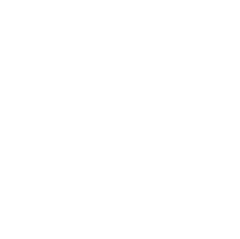 СПАСИБОЗА ВНИМАНИЕ!
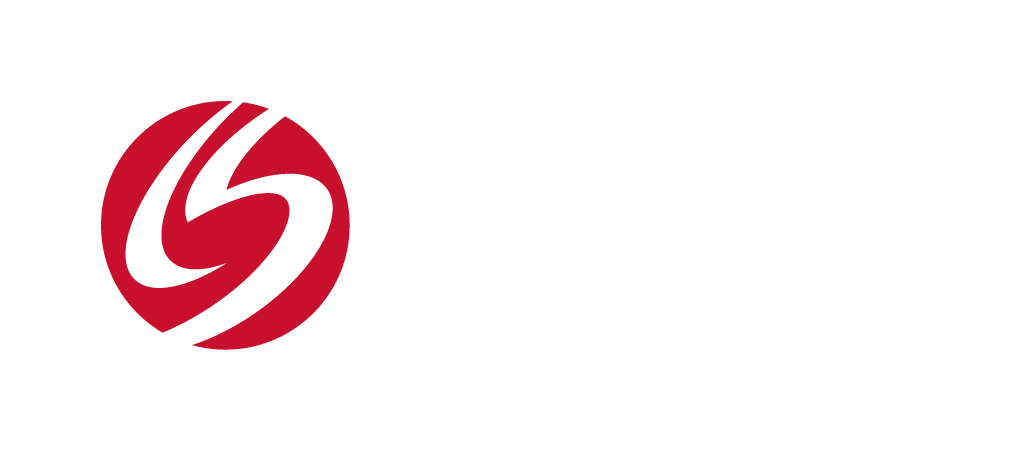